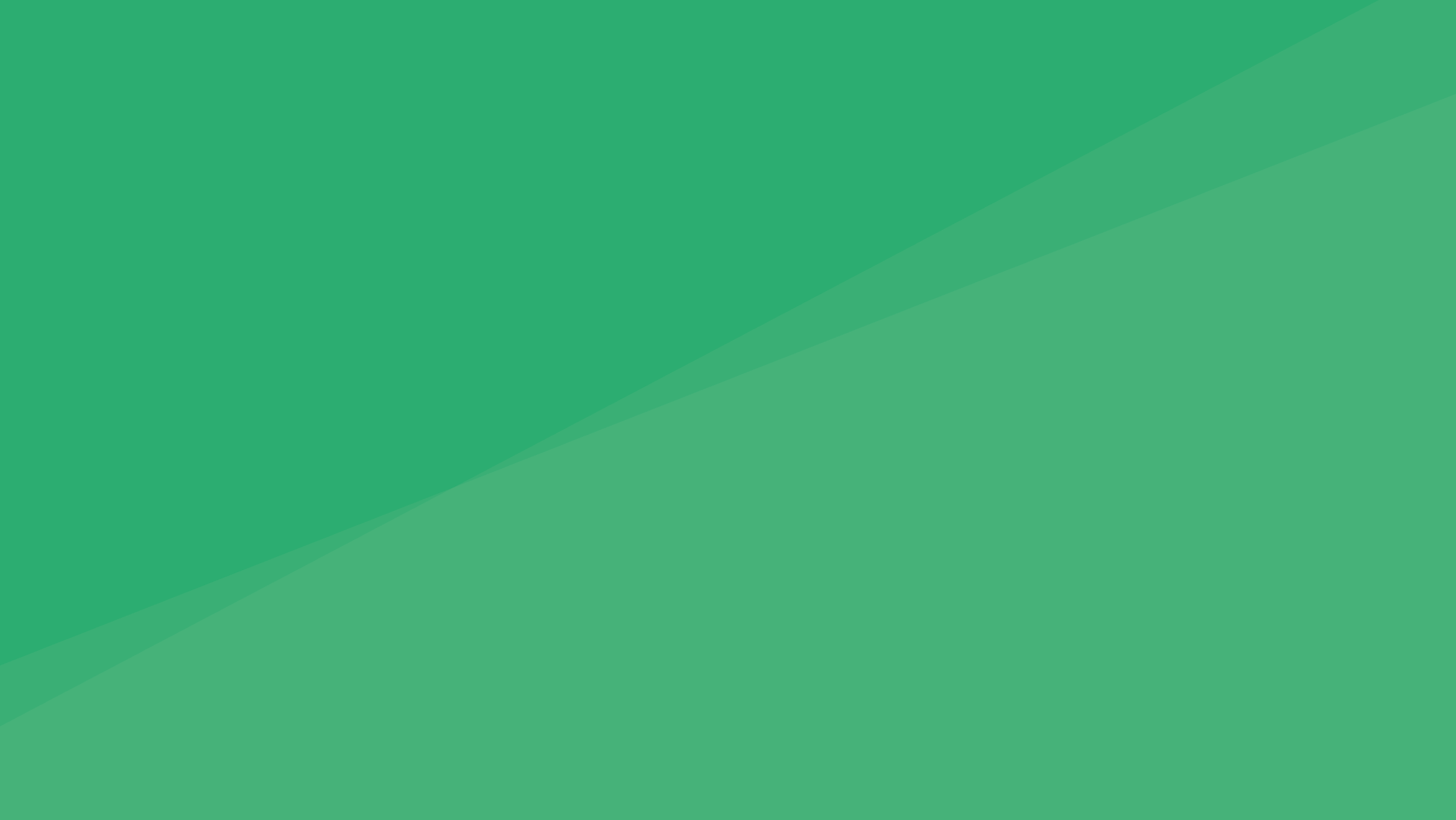 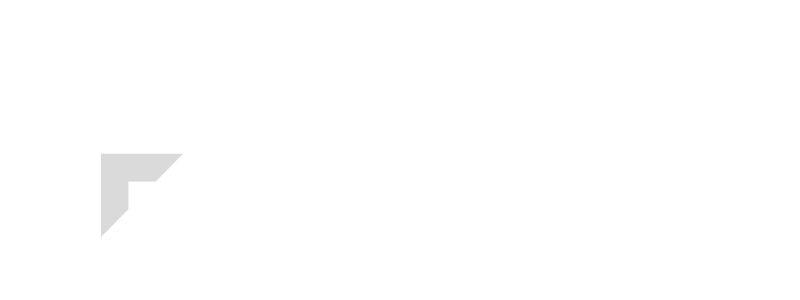 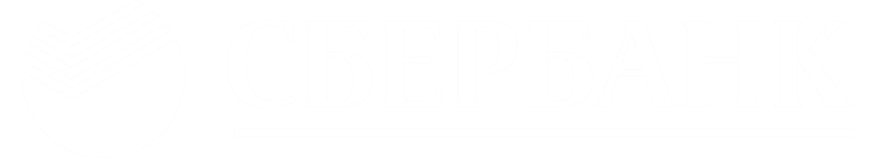 EVA-ПРИЛОЖЕНИЕ ДЛЯ ОЦЕНКИ ОБЪЕКТОВ НЕДВИЖИМОСТИ
Москва
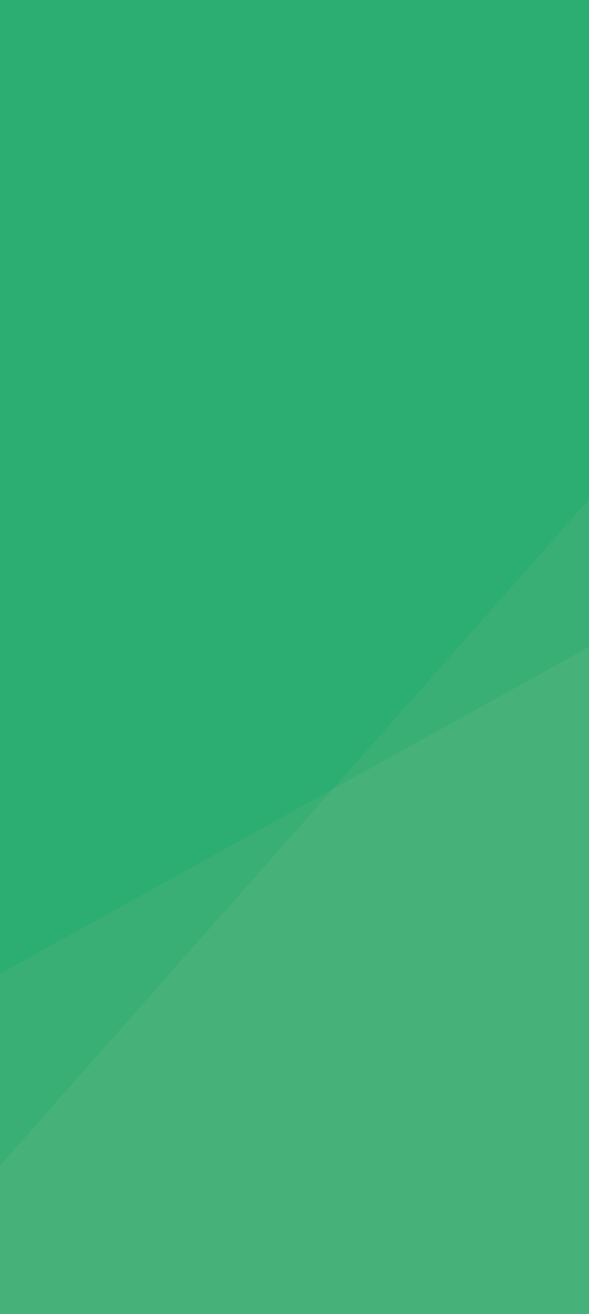 Что такое EVA? Какой сервис предоставляет EVA?
Клиенты и взаимодействие с EVA
Основные сервисы, предоставляемые EVA
Оценщик
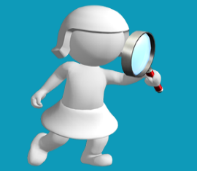 Для Заказчика
Отчет оценки

Для МИК и Риелтора
Оферта по оценке недвижимости
Рейтинг и стоимость услуг Оценщика
Отчет оценки

Для Оценщика 
Ввод данных по Заказчику и объекту оценки
Загрузка документов и фото объекта оценки
Поиск аналогов 
Калькулятор оценки
Договор на оценку
Отчет оценки

Для фотографа 
Мобильное фотоприложение
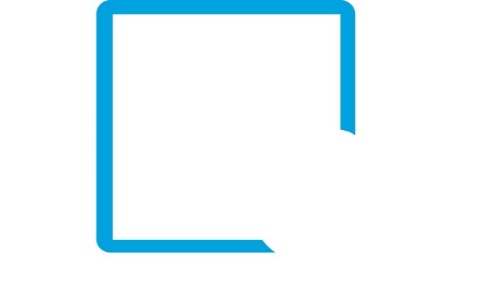 EVA 
EVAluation -  оценка
Банк
Фотограф
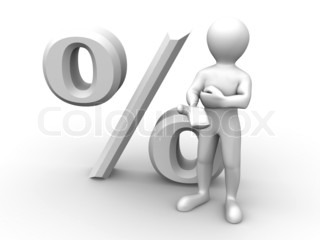 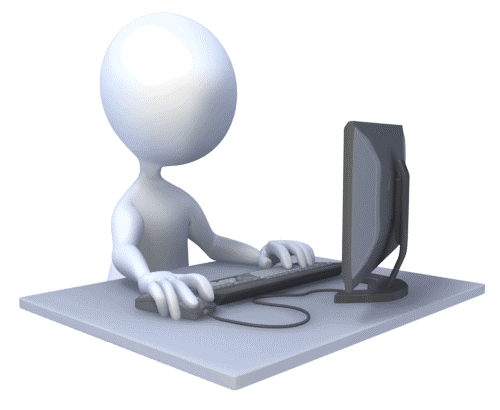 Заказчик
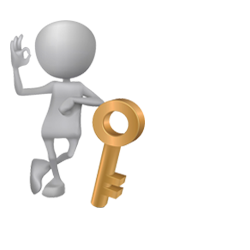 Заявки 
по тарифу
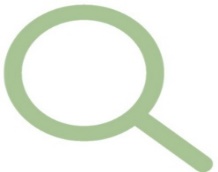 Риелтор
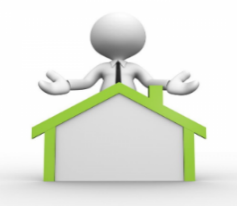 WEB
Заявки по тарифу
Работает непосредственно в EVA
Не работает в EVA, пользуется услугами
EVA – web-приложение для клиентов Сбербанка с целью ускорения и повышения качества оценки недвижимости. Поддерживает весь необходимый функционал для формирования отчета оценки в электронном формате.
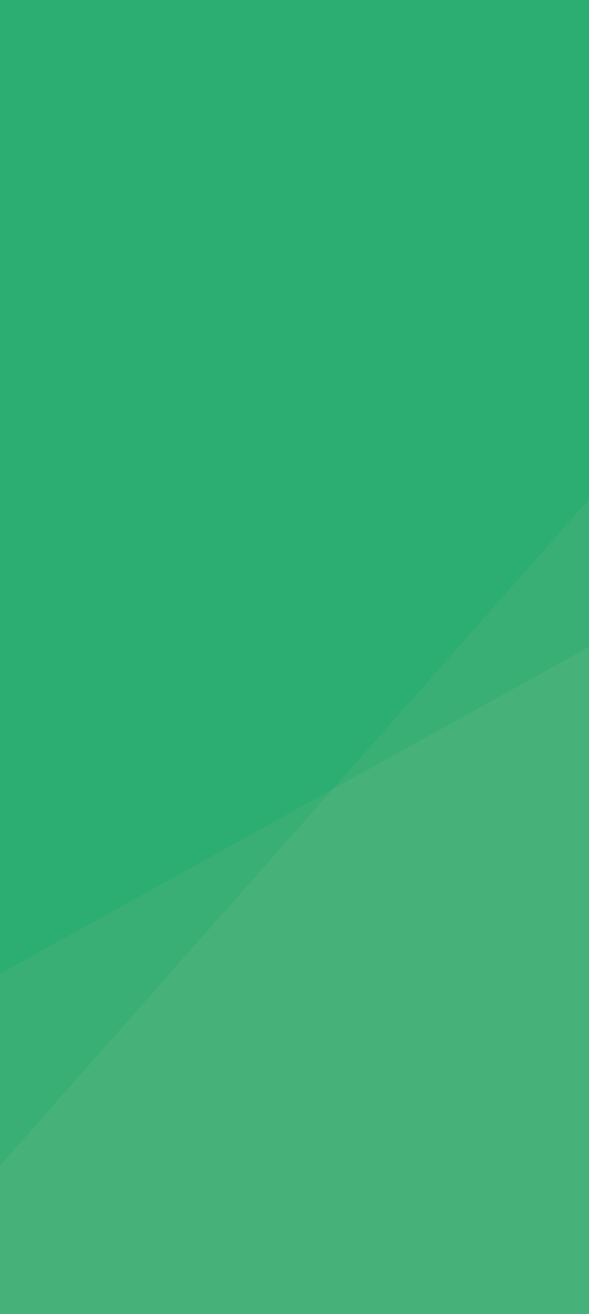 Преимущества EVA и выгоды
ВЫГОДЫ
ПРЕИМУЩЕСТВА СИСТЕМЫ EVA
Экономия времени на оценку
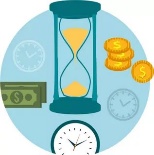 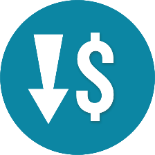 Затраты на бумагу, транспорт и хранение
Электронный документооборот
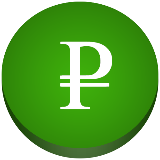 Нет комиссии за подключение
Возможность получения доп. клиентов
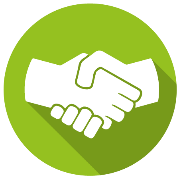 Автоматическое распределение заявок
Удобное мобильное фотоприложение
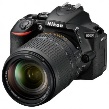 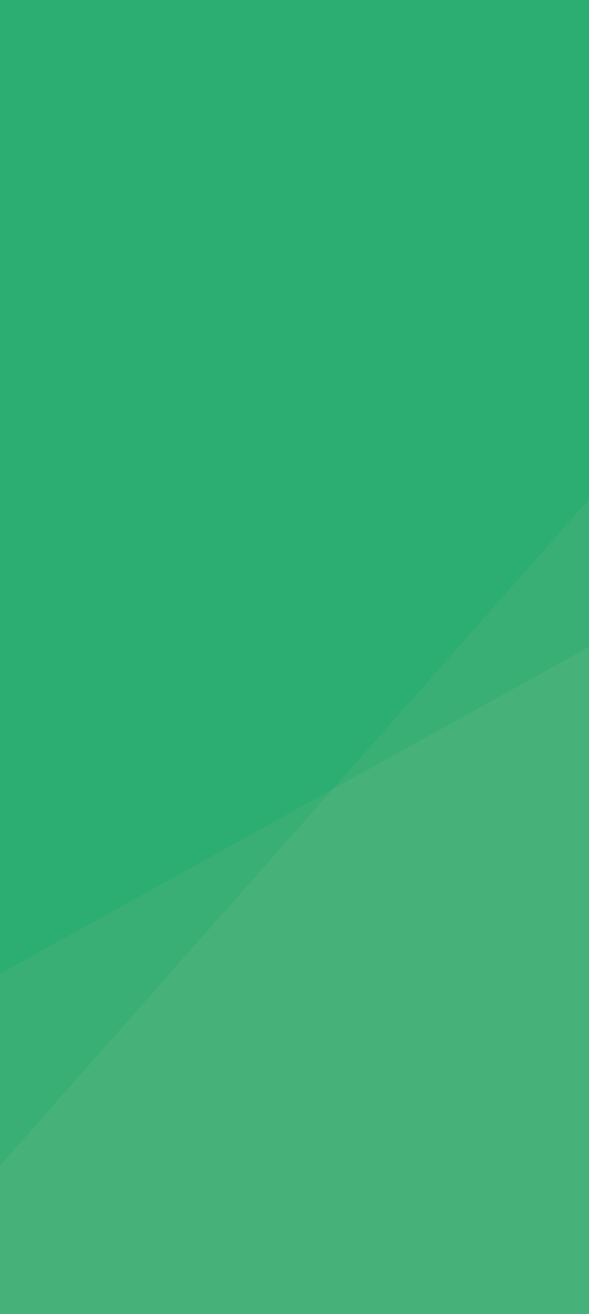 Краткая памятка для Оценочной компании
Регистрация и вход в систему
Клиент
Местоположение
Объект
Аналоги
Калькулятор
Файлы
Отчет
Сайт: eva.domclick.ru/register 
Для регистрации необходимы:
страховой полис ОК
страховые полисы оценщиков
свид-во о членстве СРО
доки об образовании
паспорта оценщиков
заявление и и соглашение на обработку УКЭП для всех
Анкета
При регистрации потребуется мин. 2 моб. тел (РОК и Оценщика)
 Логин (тел) и пароль (>8 символов)
Данные по заказчику: 
ФИО
Телефон 
E-mail
Все адреса, которые заносятся в систему, должны быть выбраны с помощью системы подсказок. 
Если адрес будет введен иным образом, система не сможет найти геокоординаты дома. 
Создание отчета в таком случае будет недоступно
Данные по объекту:
Данные из тех паспорта 
Данные из правоустанавливающих документов
Данные по осмотру
от 2-х и более аналогов
 Данные по аналогам можно внести вручную
 Можно воспользоваться кнопкой «Найти аналоги»
Внесение корректировок
 Расчет стоимости объекта оценки
Загрузка правоустанавливающих документов (до 10 стр, до 50 Мб)
 Тех паспорт
Фотографии осмотра (50 фото, макс размер 50 Мб)
Генерация отчета в формате Word
Перевод в pdf
Подписание УКЭП (2 подписи при ООО)
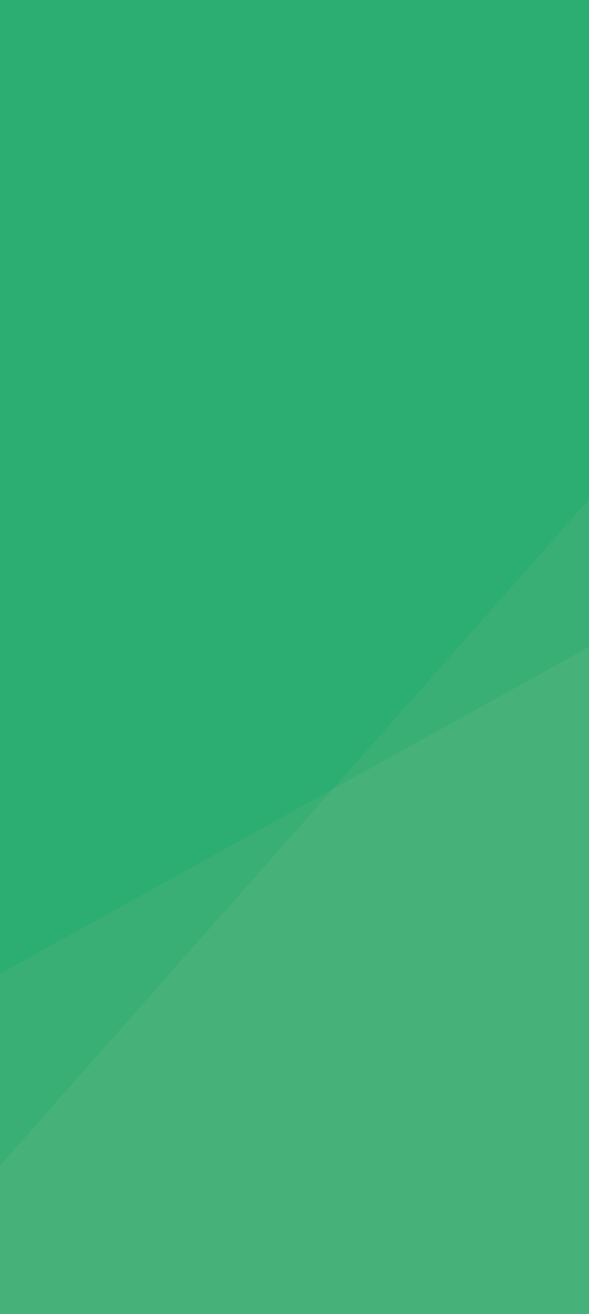 Система распределения заявок от Банка
СЕЙЧАС
ПЛАНИРУЕТСЯ
Заявки МИК
Заявки МИК
1. Срок отчетов
Случайная выборка
2. Доля возвратов
3. Доля цифровых
Локальные оценщики
Внешние
 оценщики
Все оценщики
ФОКУС НА ЛОКАЛЬНЫЕ ОЦЕНОЧНЫЕ КОМПАНИИ
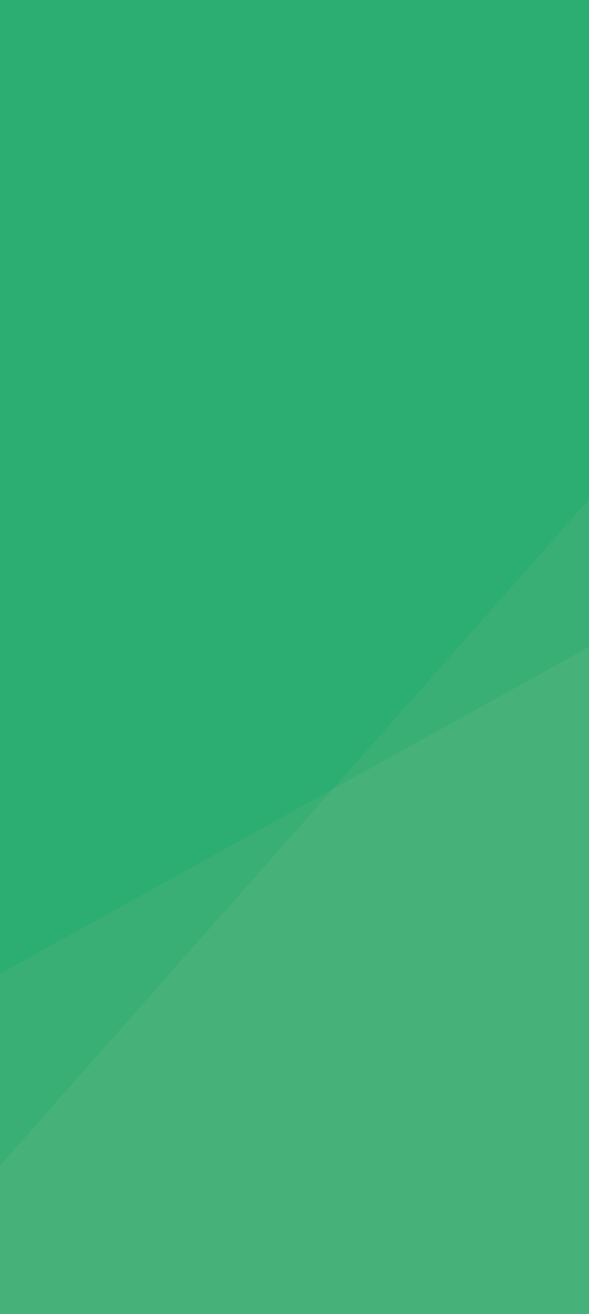 Вопросы и Решение проблем
В случае возникновения проблем или вопросов, Вы можете заглянуть во вкладку «ВОПРОСЫ-ОТВЕТЫ», а также мы всегда готовы ответить по электронному адресу: ocenkapartners@domclick.ru и по телефону 8 800 700 06 39, также Вы можете воспользоваться кнопкой «Помощь» для регистрации заявки по Вашему вопросу.

Обо всех новостях изменения функционала и исправления ошибок Вы можете узнать, подключившись к каналу в Телеграмм: https://t.me/OcenkaDomclick
5
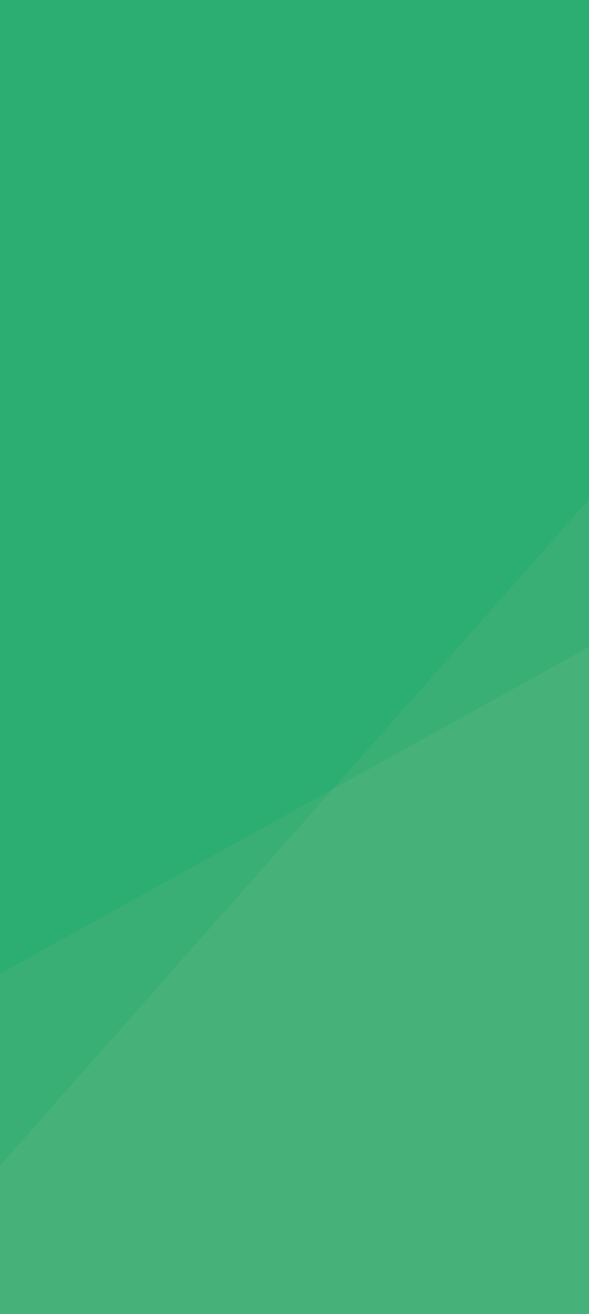 Часто задаваемые вопросы
При первичной регистрации система требует 2 телефона на Руководителя и оценщика. Если Руководитель и Оценщик в одном лице, возможно использование 1-го тел.? – нет, настройки системы не позволят использовать 1 телефон. Пожалуйста, используйте второй телефон для регистрации 
С какого момента времени отсчитывается длительность подготовки отчета оценки? – с момента оплаты Заказчиком
Почему, когда Агентство недвижимости (АН) пересылает заявку на ОК последняя видит ее только на следующий день? – ОК видит заявку после ее оплаты Заказчиком
Какой нормативный срок Банка по подготовке отчета оценки после оплаты Заказчиком. – по Договору 2 дня на согласование с Заказчиком даты осмотра и 3 дня на составление отчета, НО Банк стремится максимально полно и качественно удовлетворить требования Заказчика. Банк надеется, что ОК также разделяют эти стремления, что подтверждается текущим средним временем подготовки отчета – 2 дня.
Где можно узнать о новостях по функционалу EVA? – чтобы быть в курсе изменений, пожалуйста, подключитесь к телеграмм-каналу: https://t.me/OcenkaDomclick
Как ОК может провести в EVA оценку по загородной недвижимости (в частности дома на земле)? – можно зайти в «Расширенный режим», внести данные по Заказчику, загрузить и подписать УКЭП сформированный в собственной системе оценщика отчет оценки. Банк работает над возможностью оформления таких объектов непосредственно в EVA.
В каком формате необходимо подписывать отчет об оценке? – Банк просит своих партнеров загружать и подписывать документы в формате .pdf. Размер файла должен быть до 15 мегабайт. В свою очередь, Банк реализует доработку автоформатирования документа в pdf. 
Экспликация и поэтажный план – один документ, прошитый и заверенный печатью, а в системе это 2 окна. Куда погружать печать, заверяющую прошивку? – в любое из этих 2-х окон.
Нет возможности связаться с МИКом после получения заявки для уточнения документов? – это проблема присутствует в новой системе ПОЛ (партнер-он-лайн – система МИКа), Банк работает над ее решением. Пока доработки не вступили в силу, пожалуйста, обращайтесь для уточнения информации непосредственно к Заказчику (инфо имеется в заявке) либо и у контактного лица. Если Вы видите контакт МИКа (работает старый ПОЛ) у Вас есть возможность выбрать тип недостающего документа либо указать иное и дать свои комментарии, а так же связаться с МИКом.
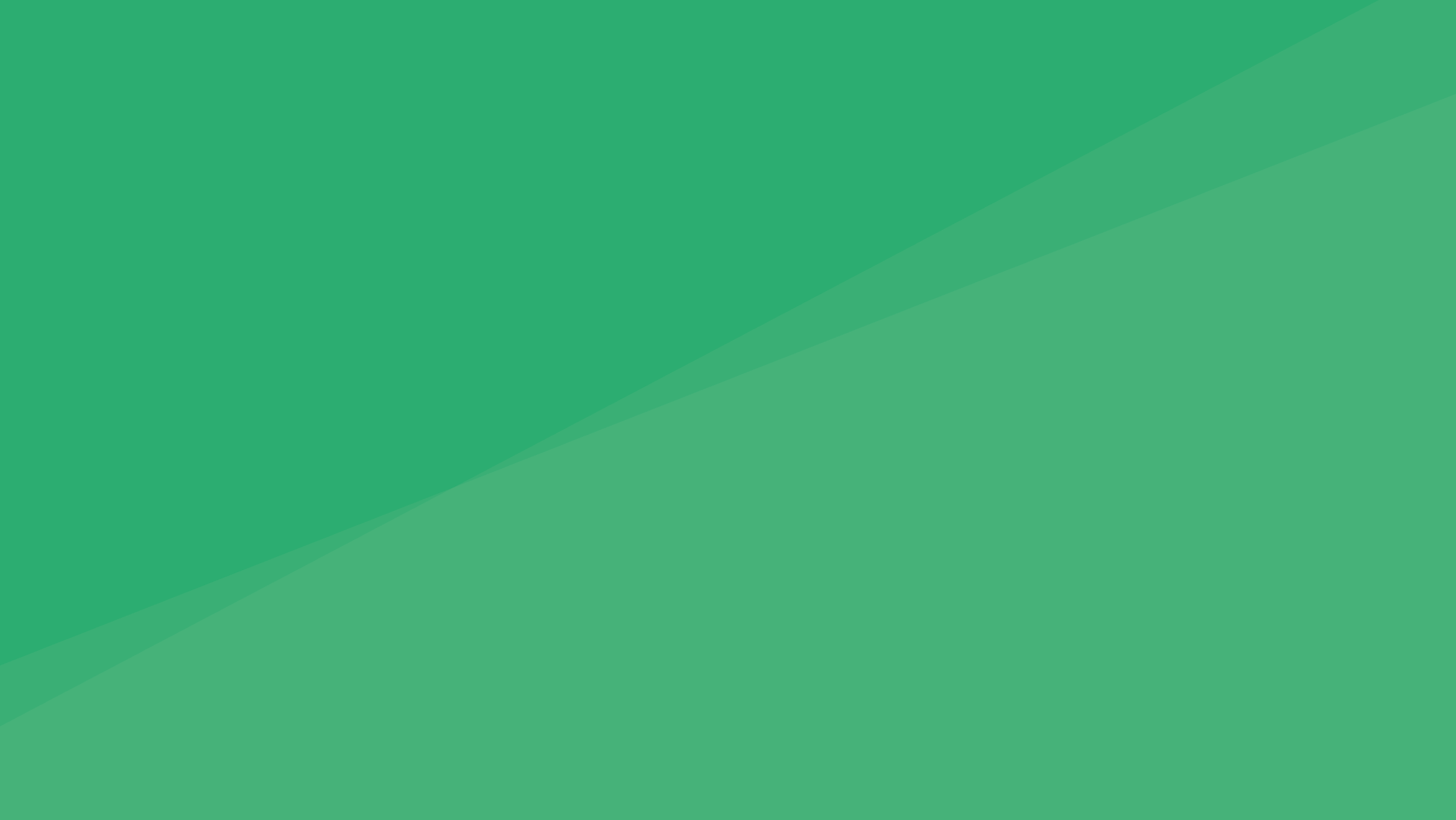 СПАСИБО
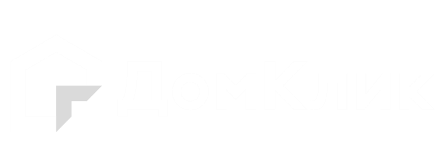 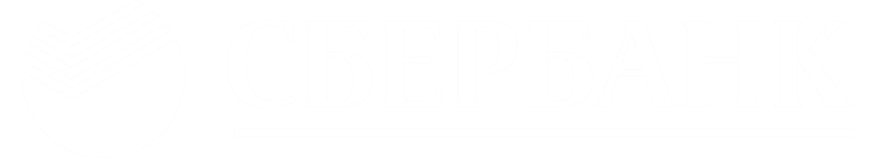 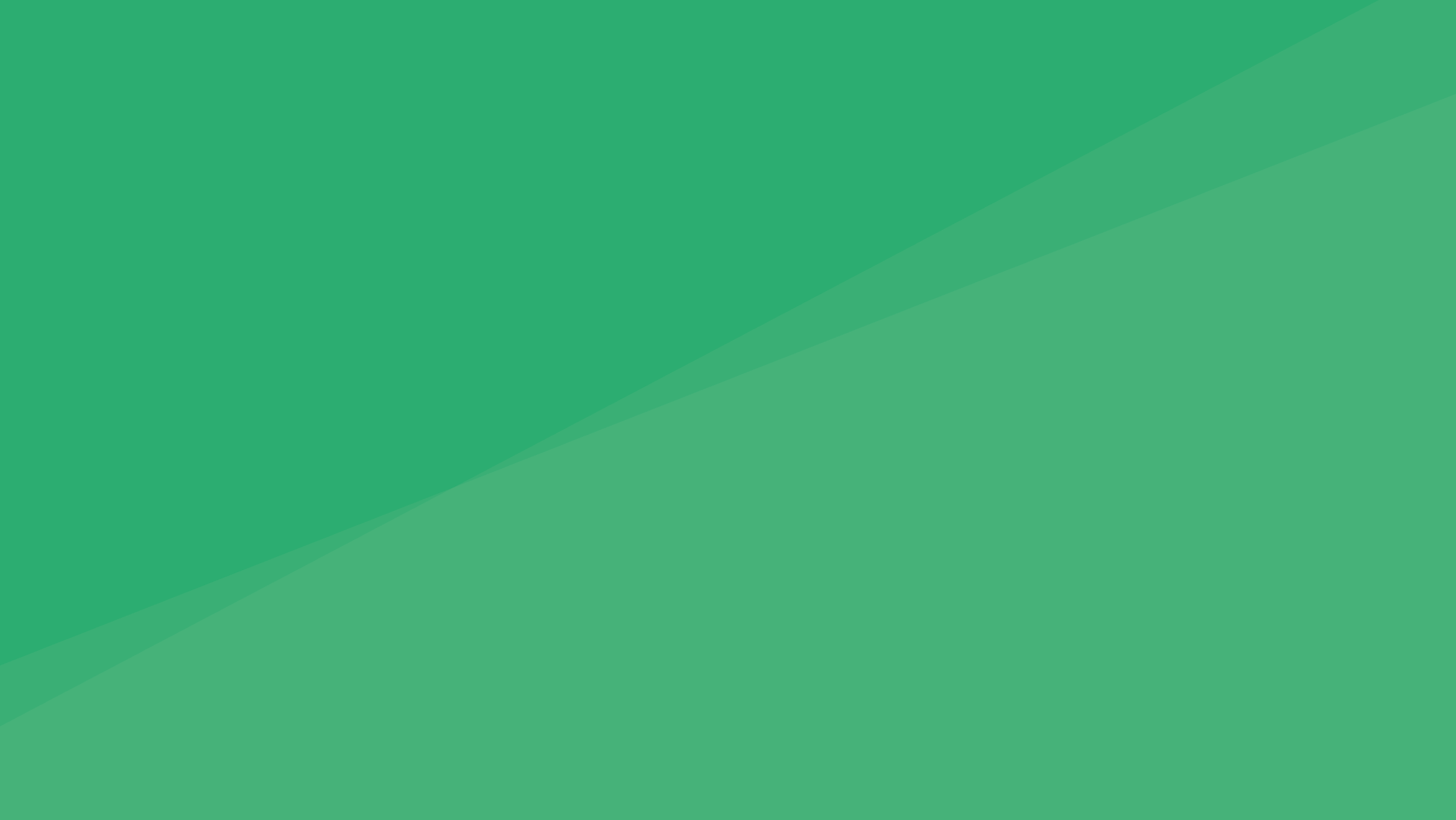 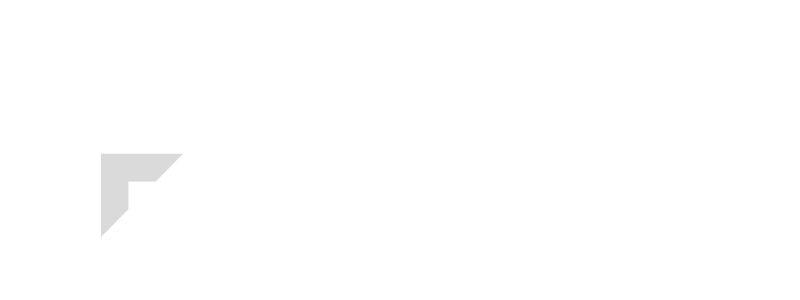 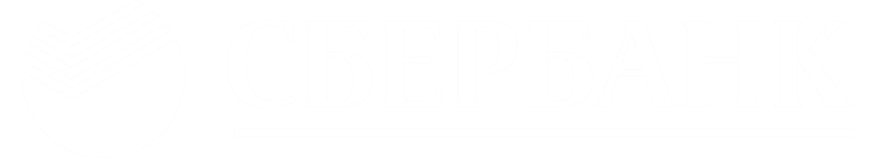